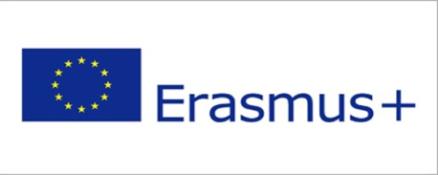 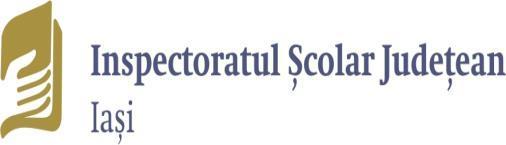 Proiect Erasmus+ ”Consorțiu regional pentru educație de calitate în medii defavorizate” (CREDEM)  2017-1-RO01-KA101-036840
"Structured Educational Visit to Schools/Institutes & Training Seminar in Iceland" 
22/04/2018 - 28/04/2018
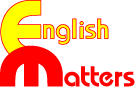 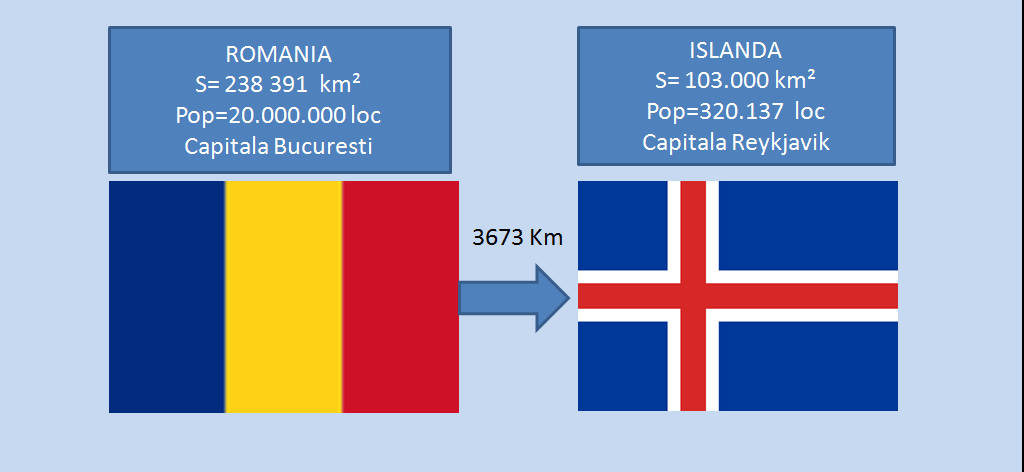 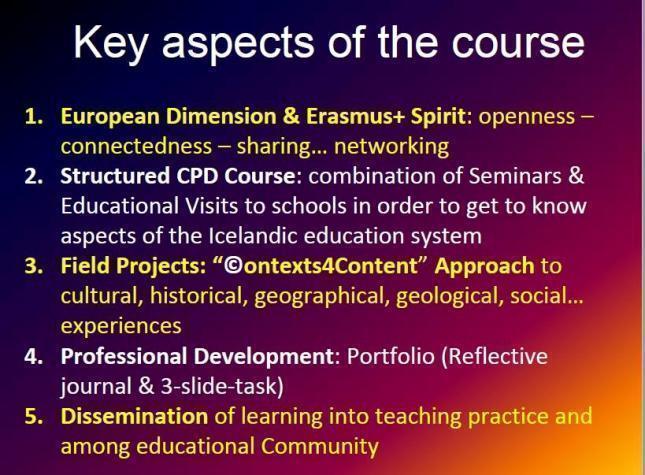 ZIUA I
Prezentarea cursului și a participanților
111 participanți din 18 țări
Ziua a II a ACTIVITATE la Háskóli Íslands/University of Iceland
Scurtă incursiune în istoria Islandei 
Prezentarea sistemului educațional islandez
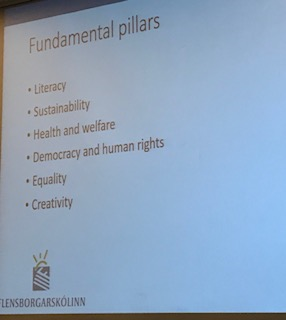 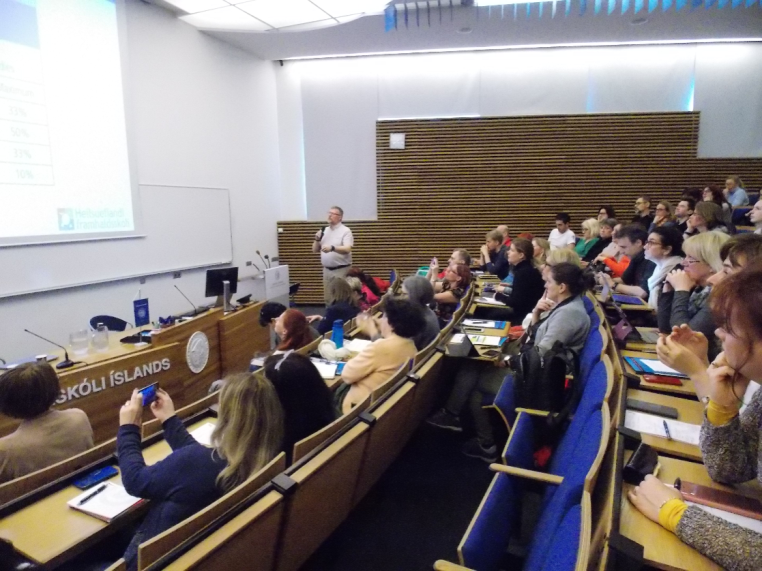 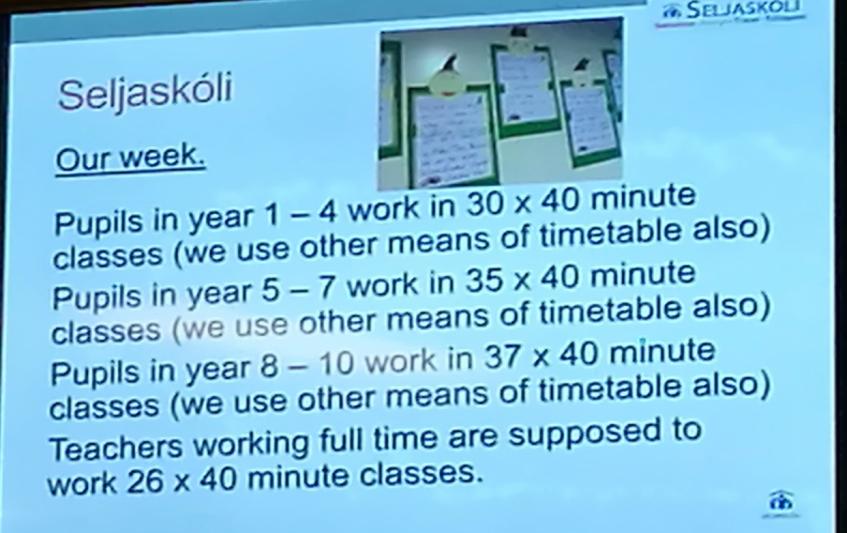 Ziua a III-a
Vizită la școala Seljaskóli – Structură, organizare, management
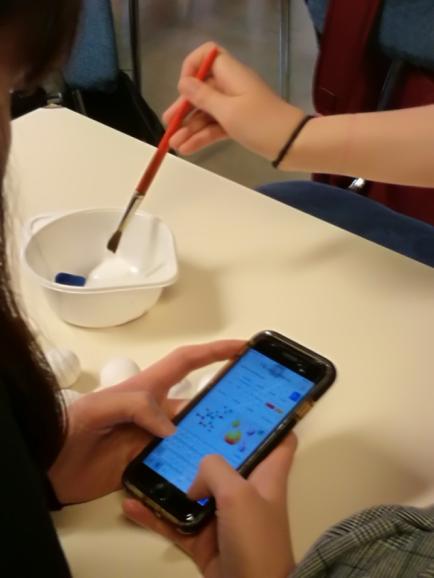 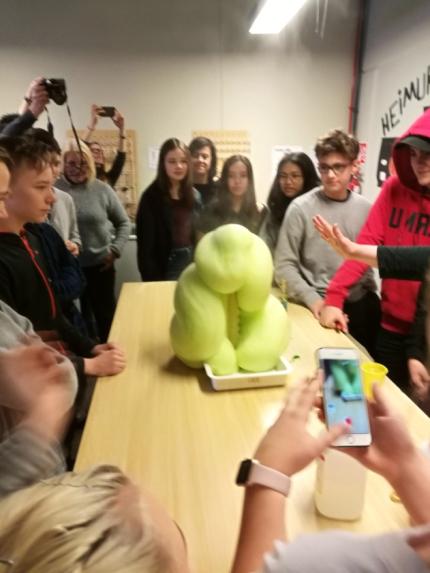 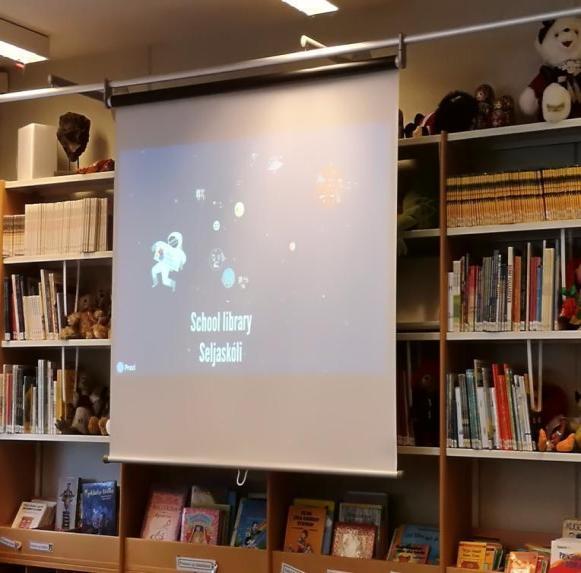 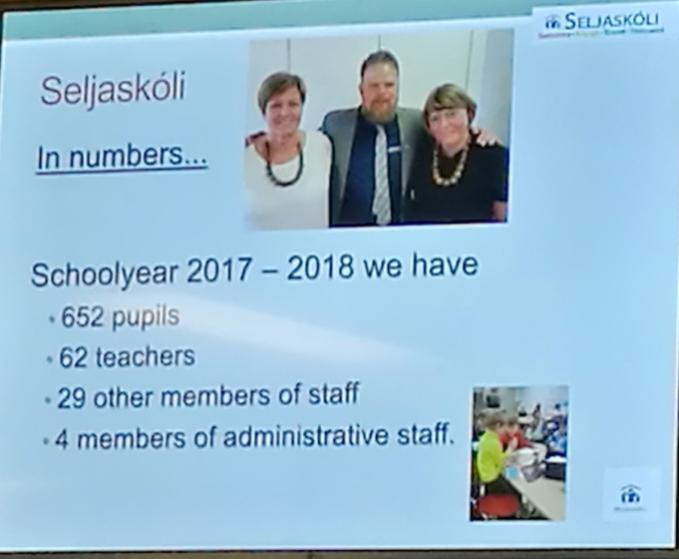 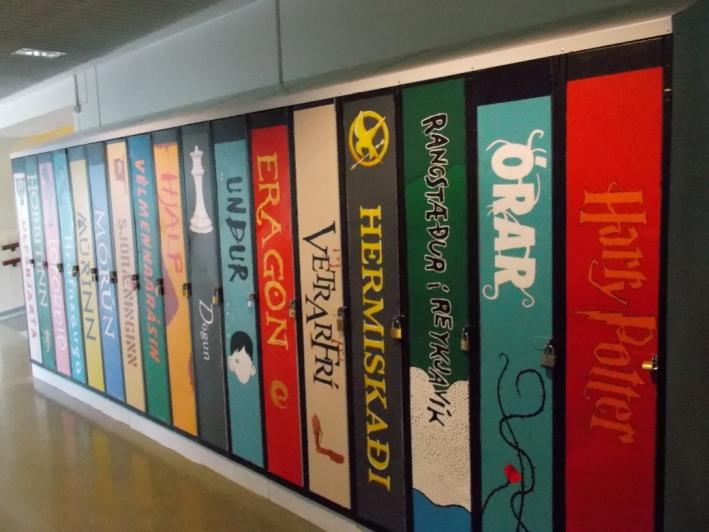 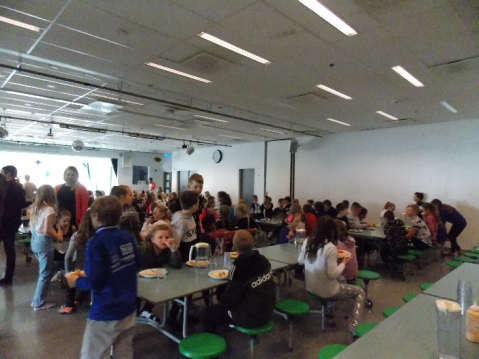 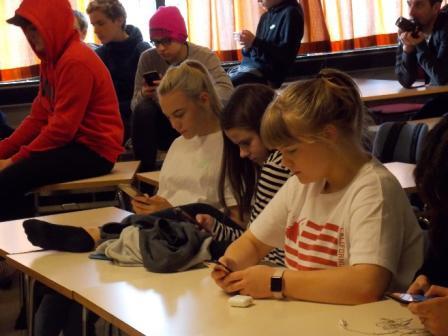 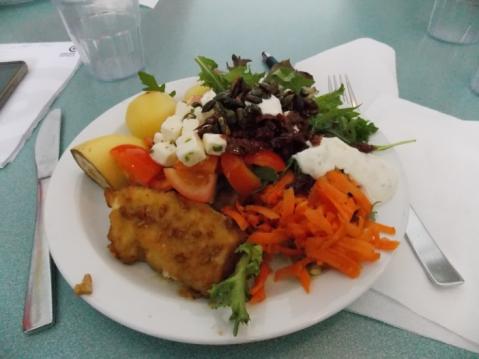 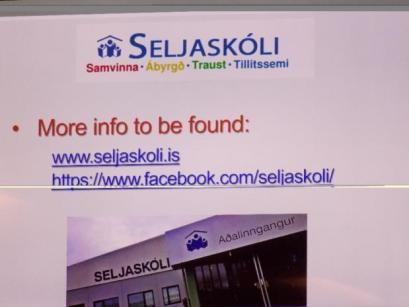 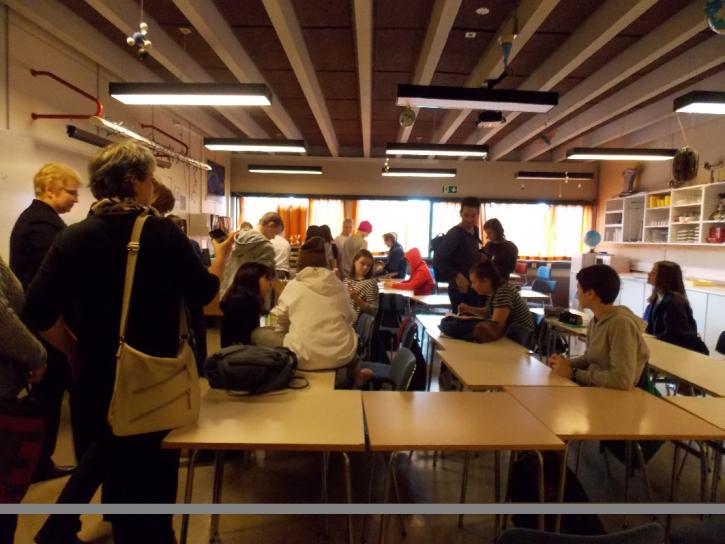 Field Project - Iceland Secrets I: Thjódminjasafn Íslands (National Museum)
Peste 2000 de exponate descoperite în diferite părți ale Islandei care reprezintă o radiografie a istoriei țării
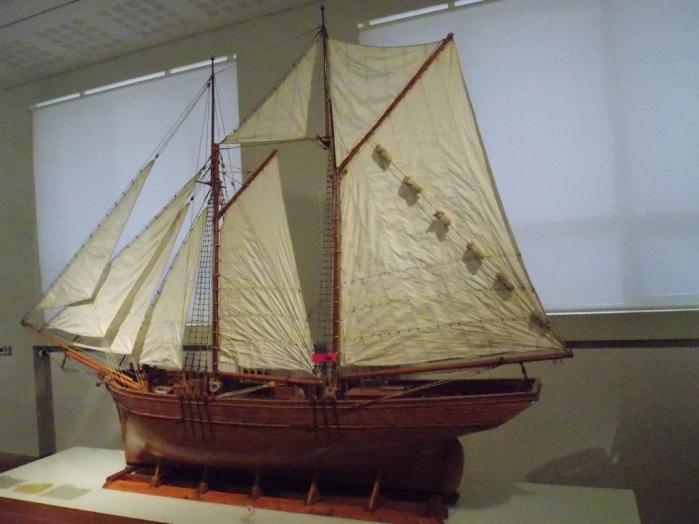 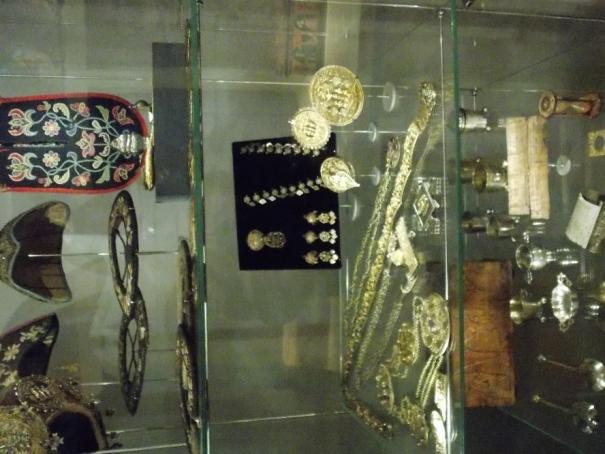 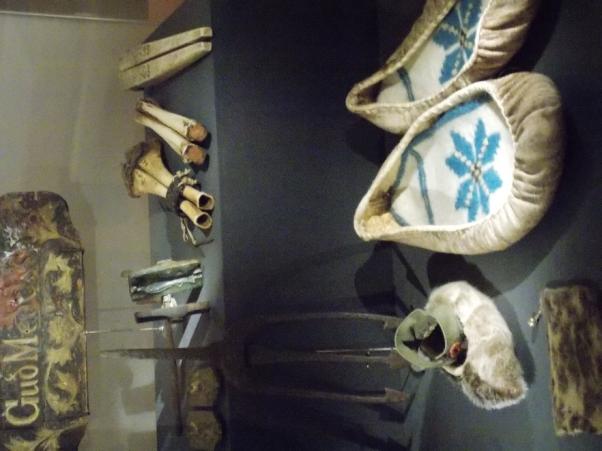 Ziua a patra
Vizită la școala Taekniskólin - Structură, organizare, management
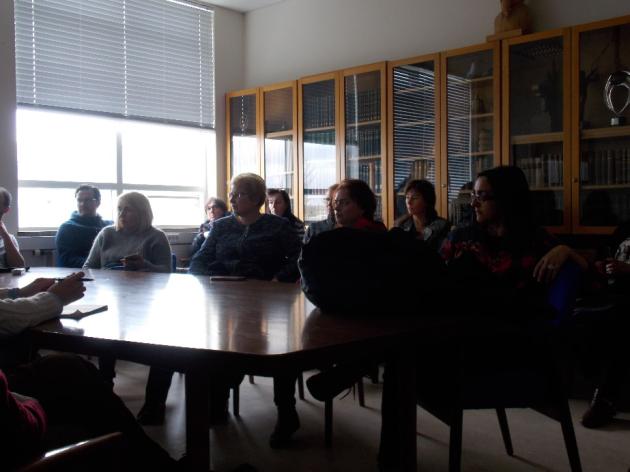 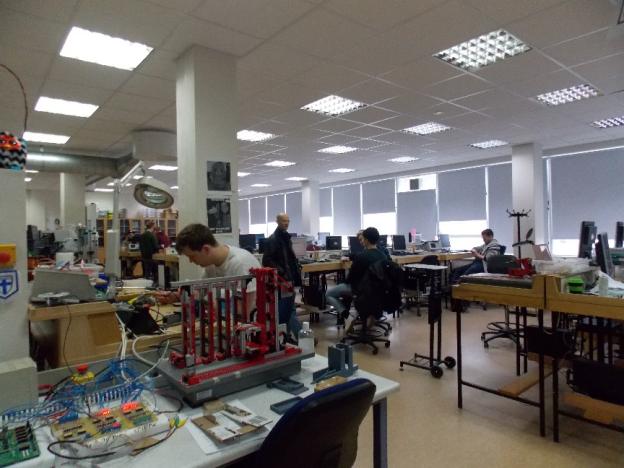 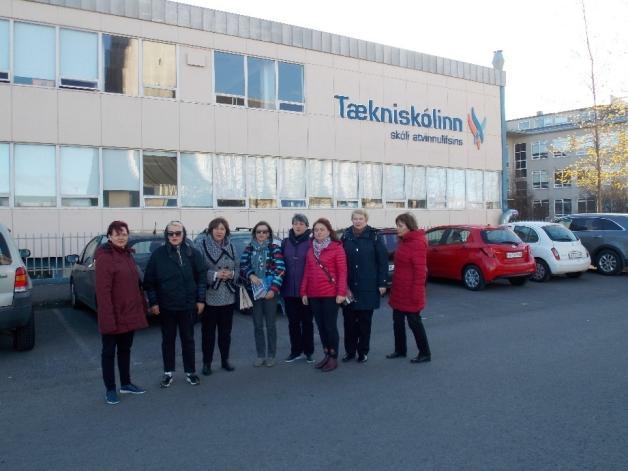 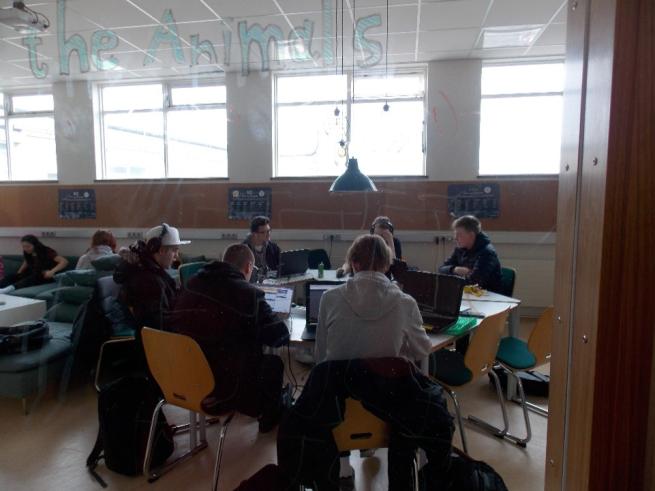 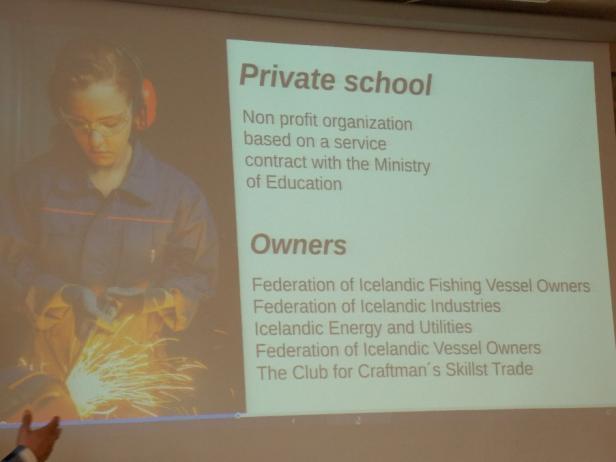 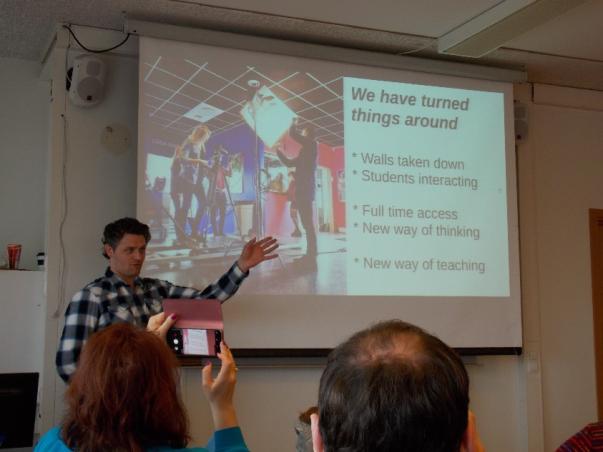 Based Learning Program
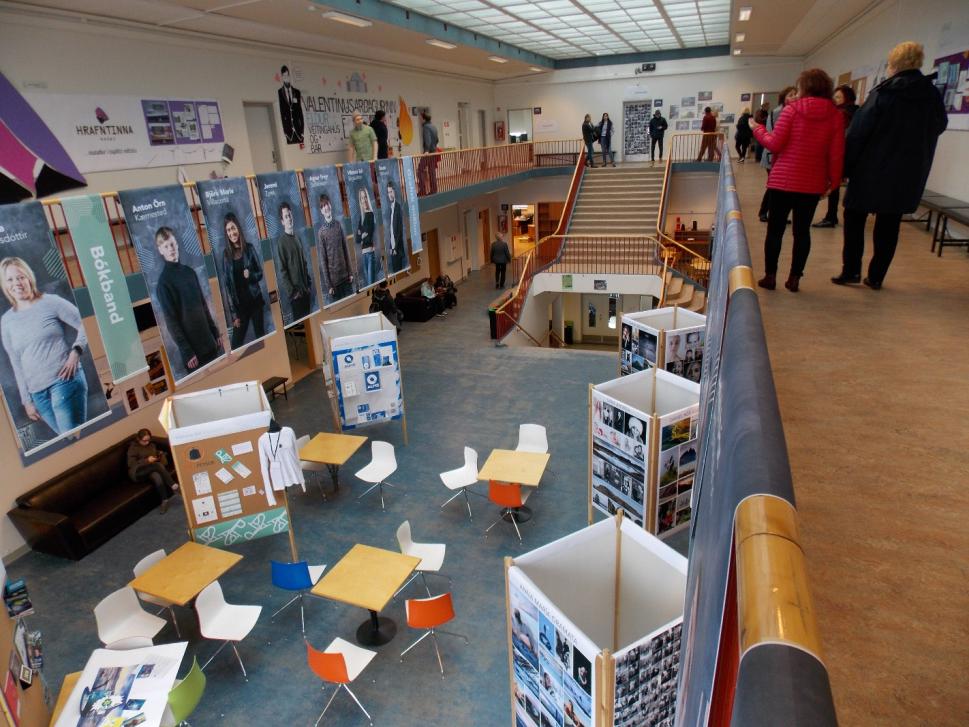 Field Project - Iceland Secrets II-The bridge between continents
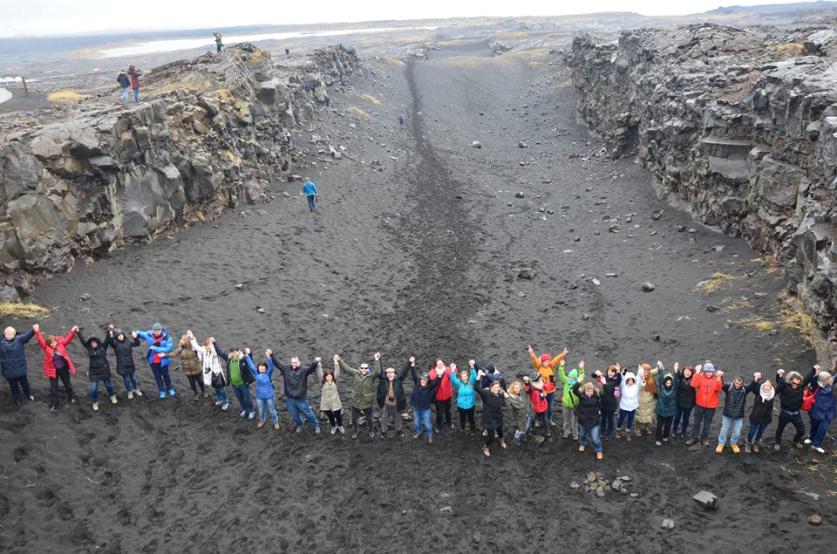 Vizitarea peninsulei Reykjanes.
Riftul dintre placa Euroasiatică și placa Americană (Bridge between continents)
Zona geotermală de la Hverin
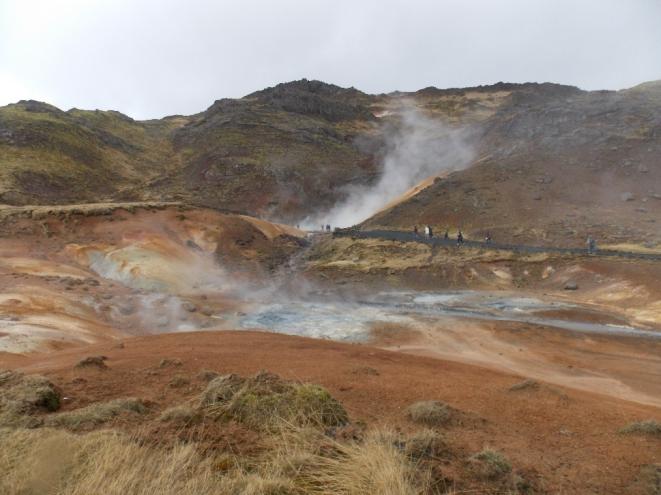 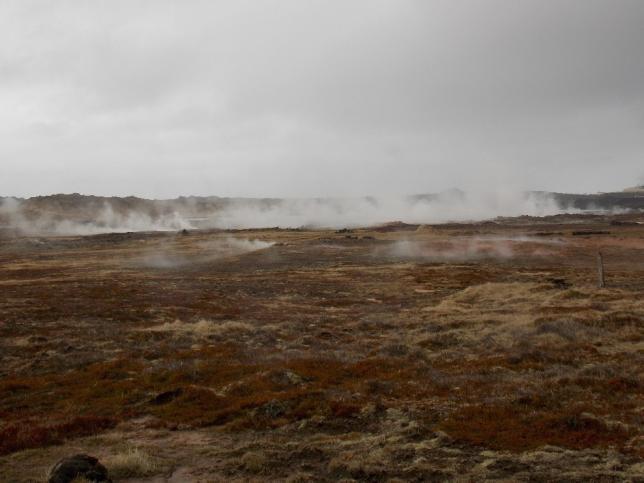 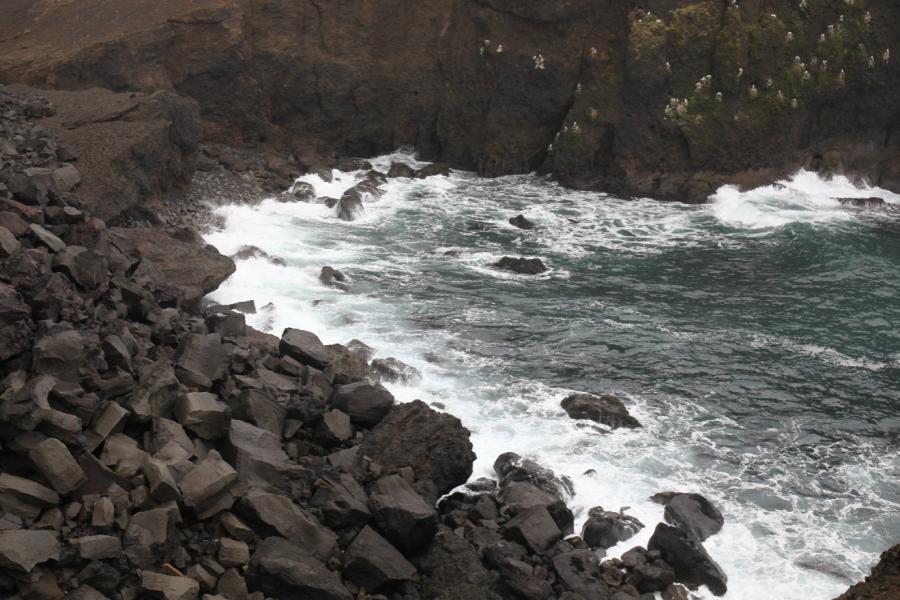 Farul… și oceanul…
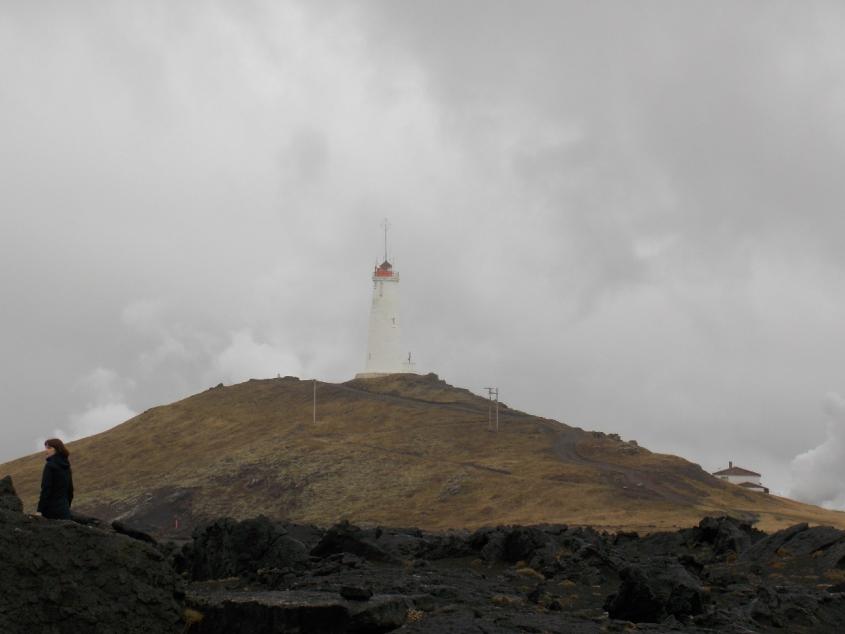 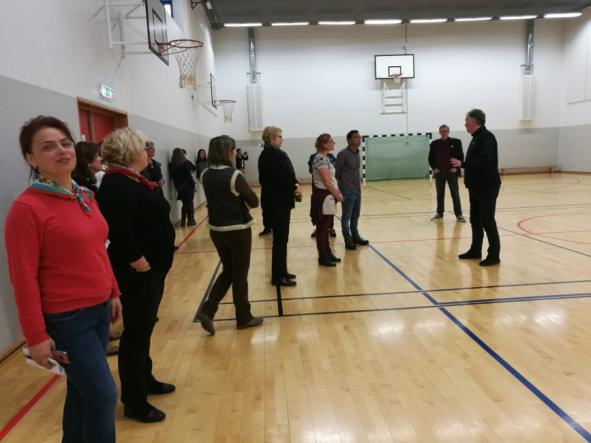 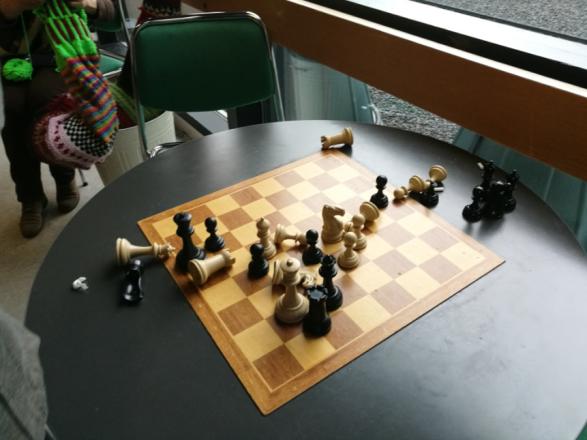 Ziua a cincea
Vizită la Menntaskólinn við Hamrahlíð (elevi de 16-19 ani)

cursuri diferite, organizate modular
încurajează mult lucrul în echipă
Săli de sport diferite: fitness, baschet, dans, yoga
elevii pot susține bacalaureat internațional
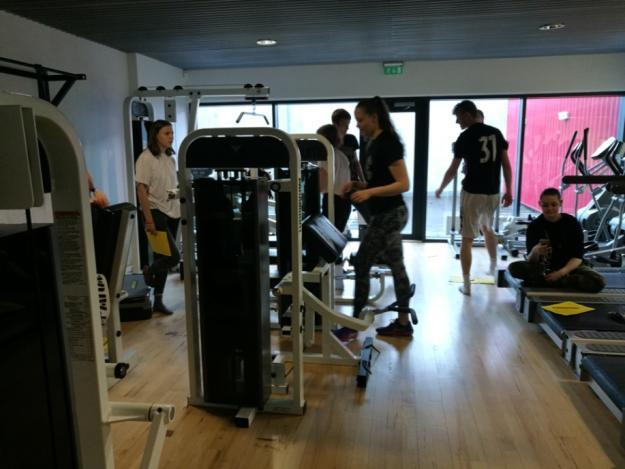 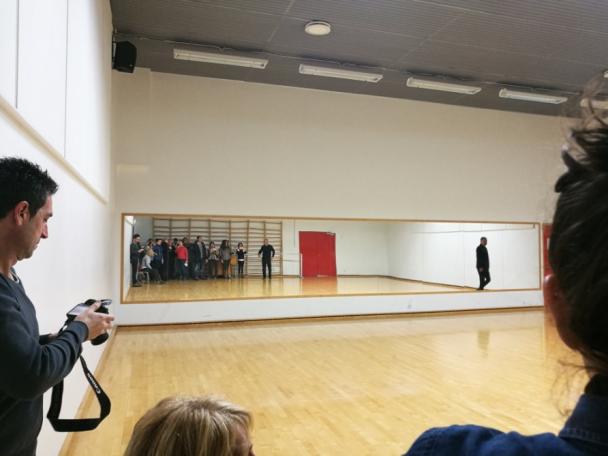 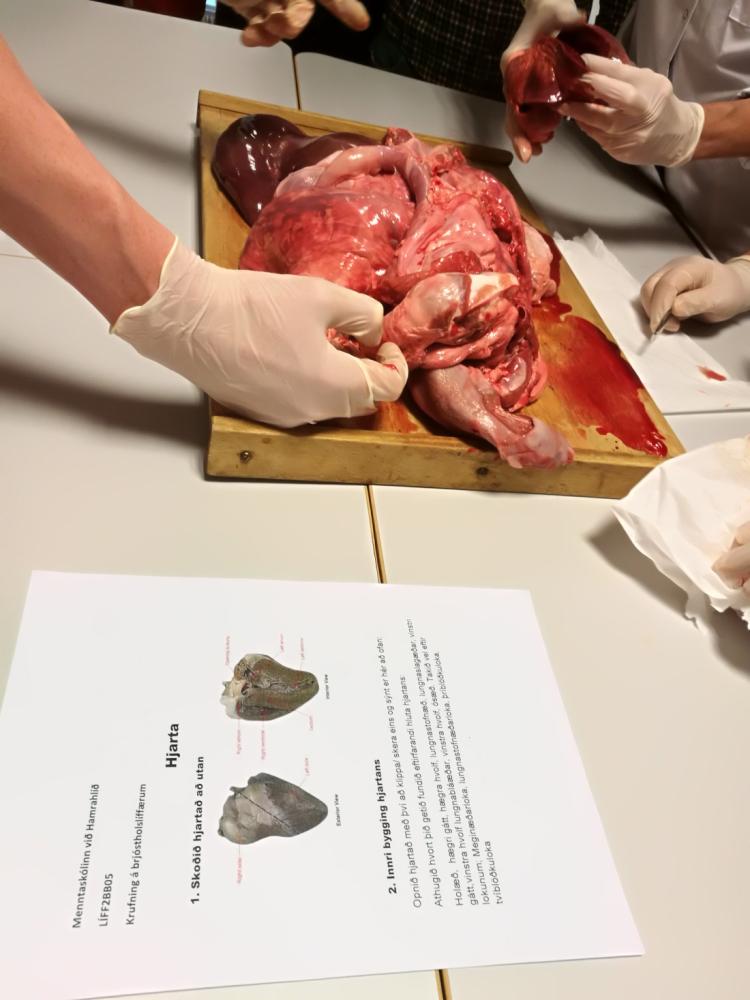 Menntaskólinn við Hamrahlíð(elevi de 16-19 ani)
Vizită la Fossvogskóli – organizare, structură, management
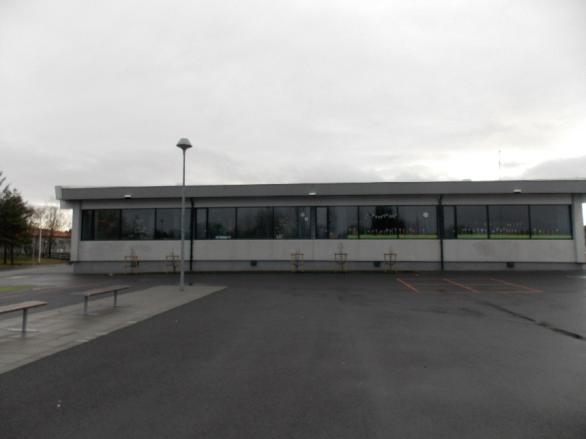 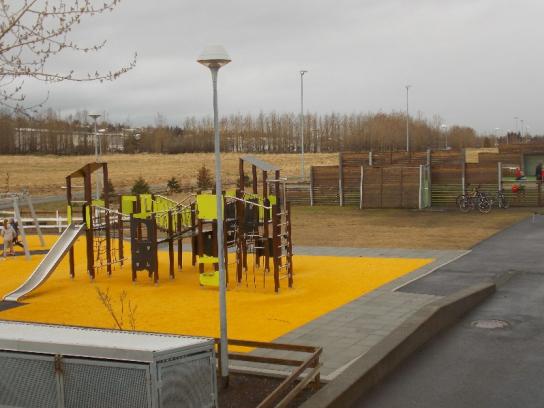 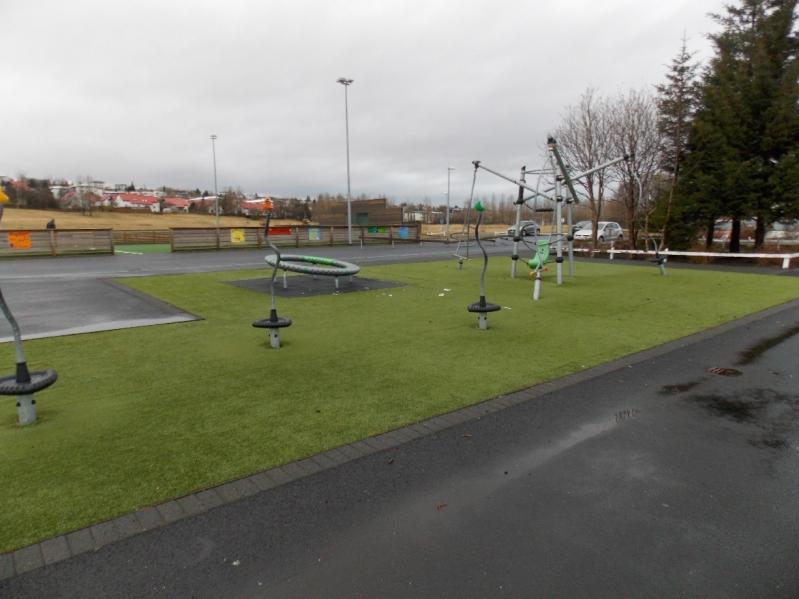 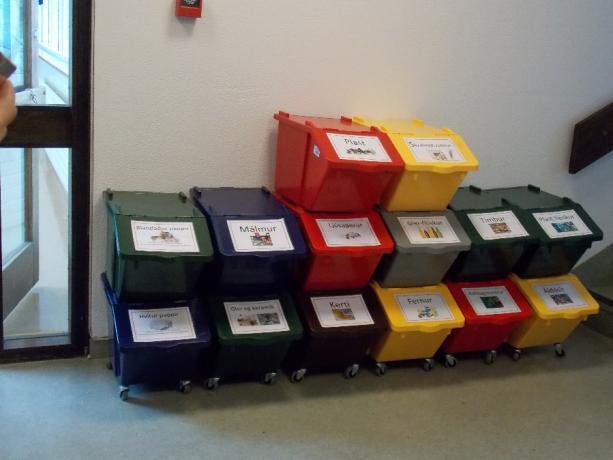 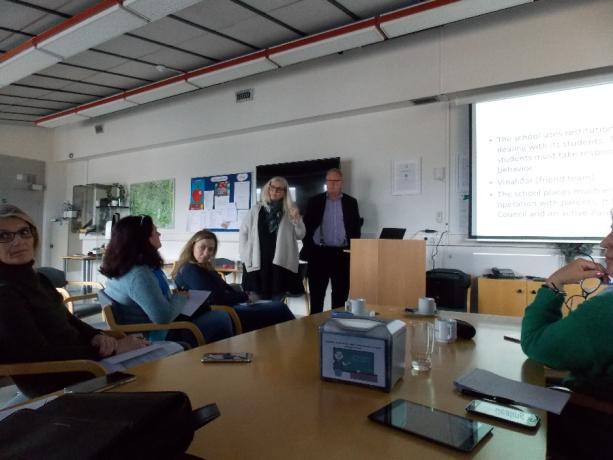 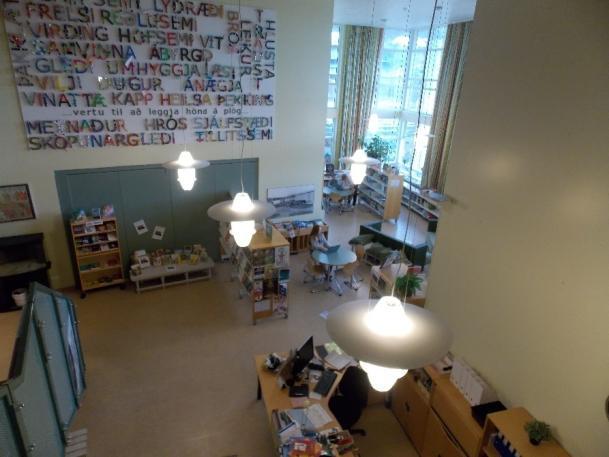 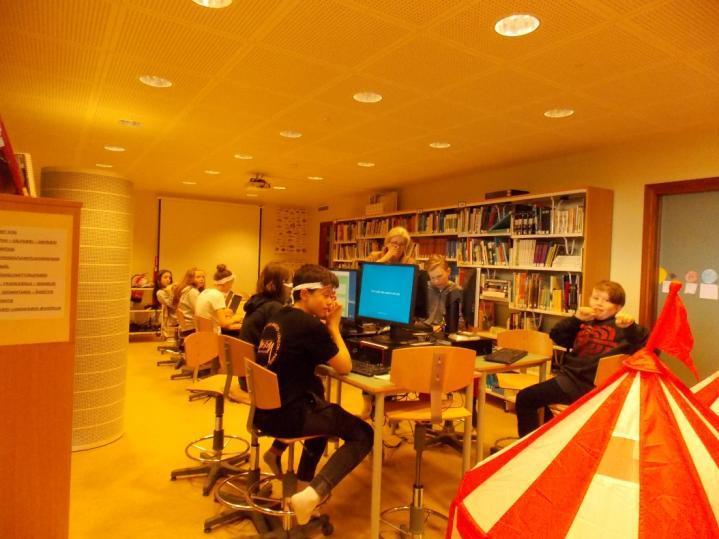 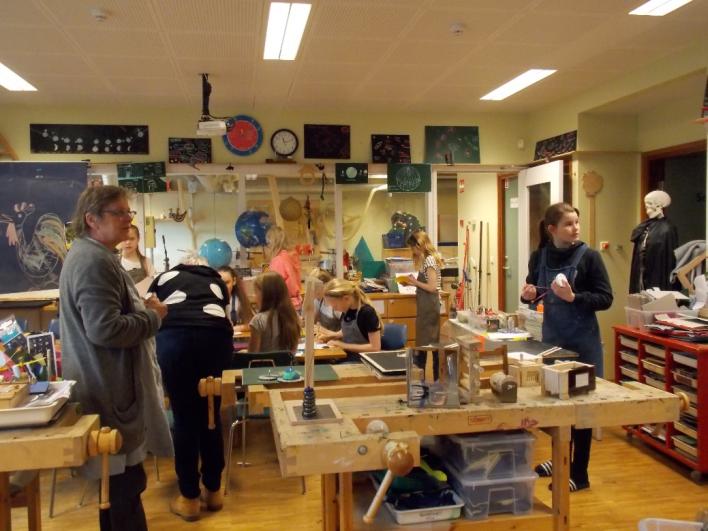 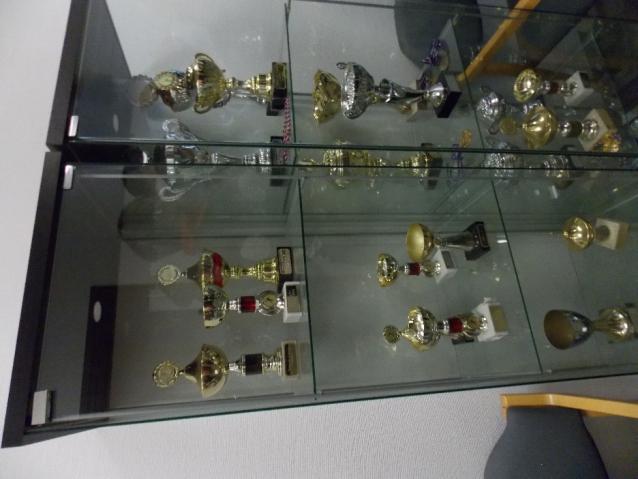 ZIUA A ȘASEA 
Day Field Project - Iceland Secrets III: The Golden Circle
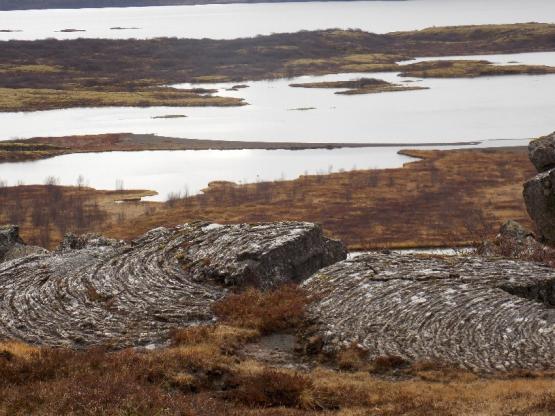 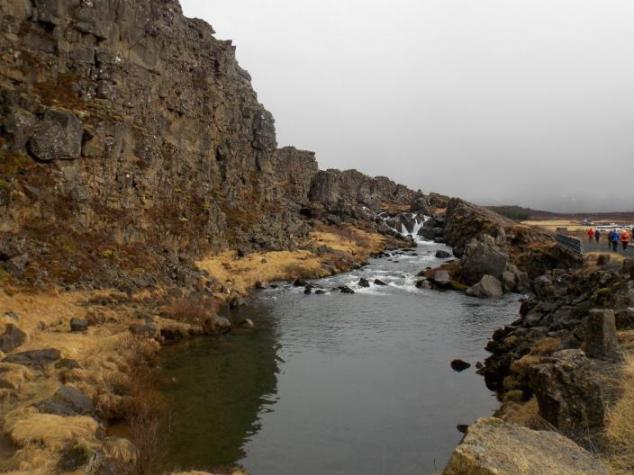 Parcul național
Thingvellir
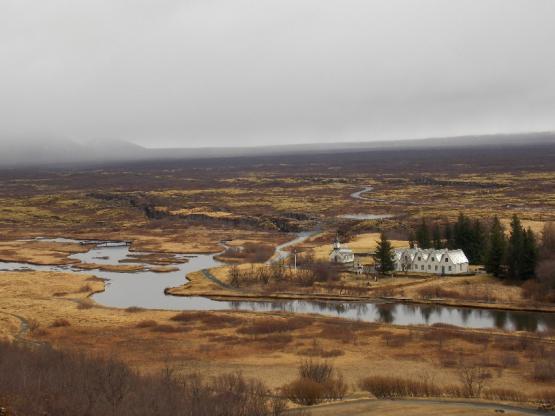 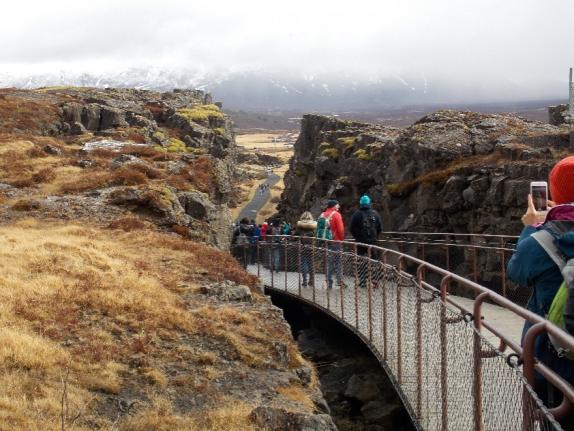 Geysir
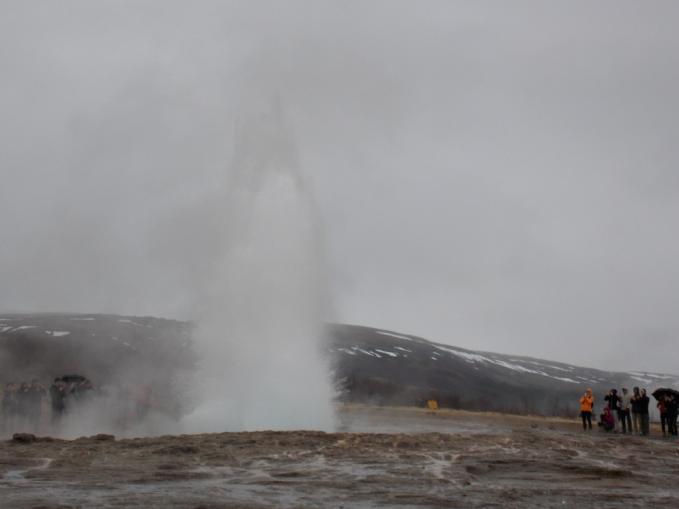 Cai islandezi
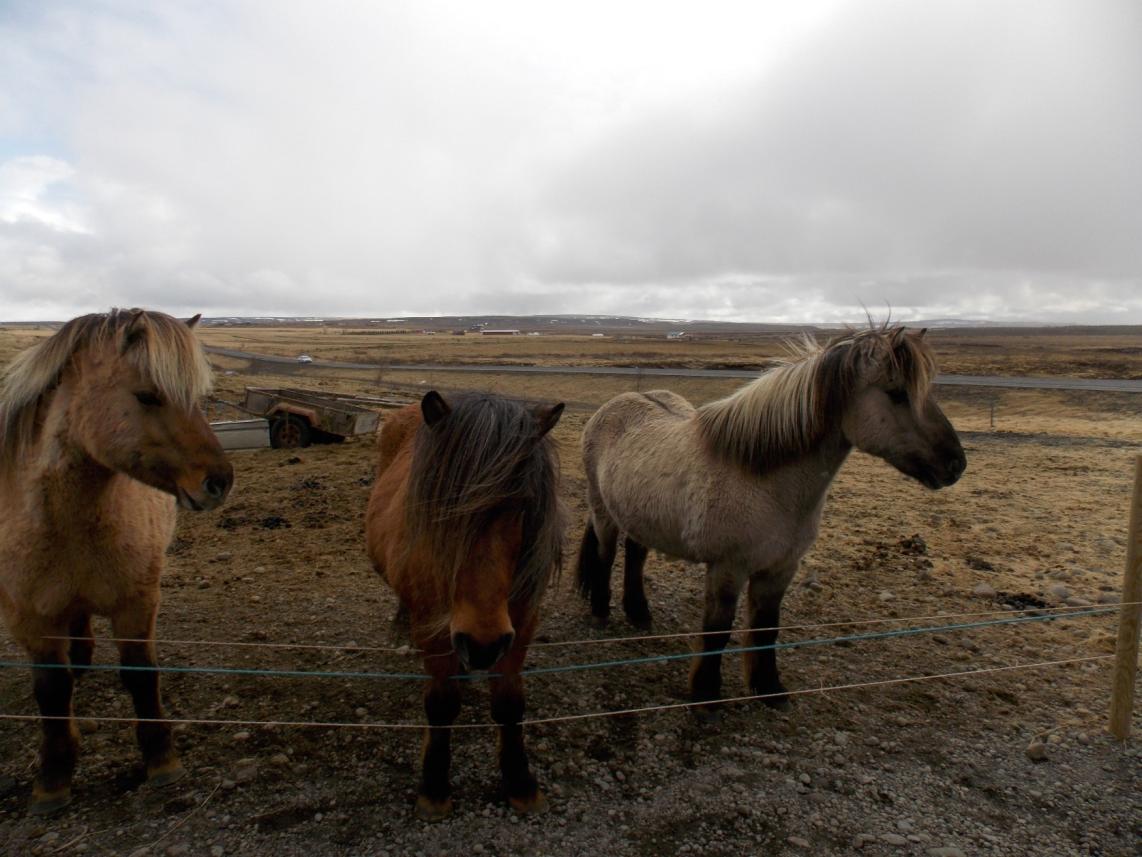 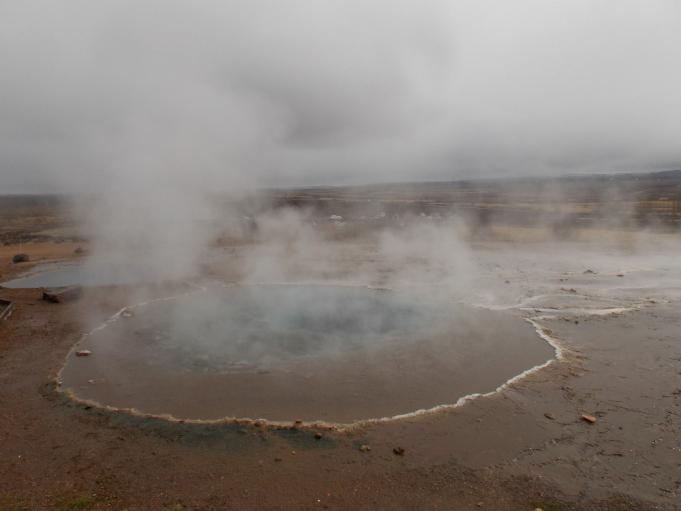 Gullfoss
Cascada Faxi
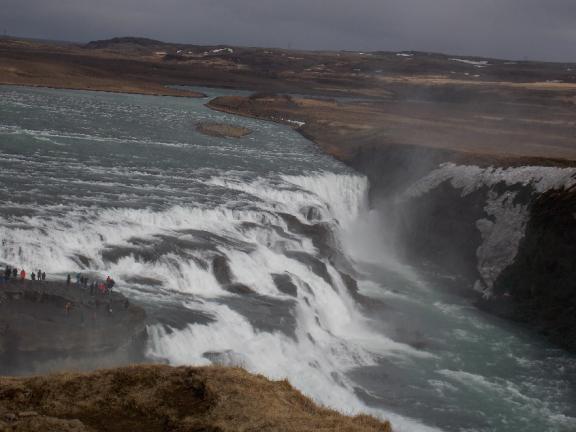 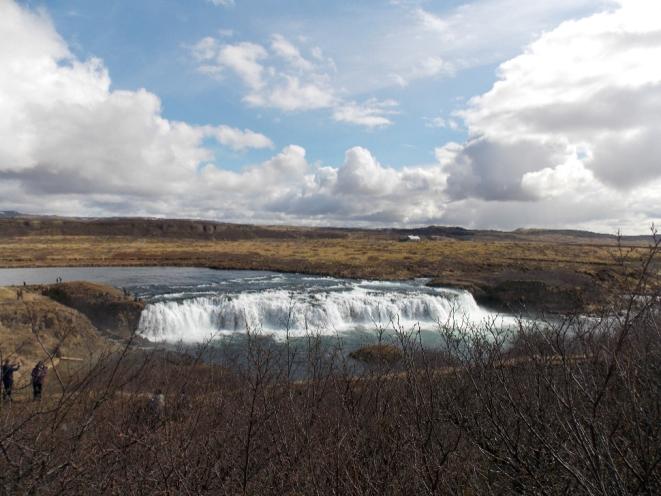 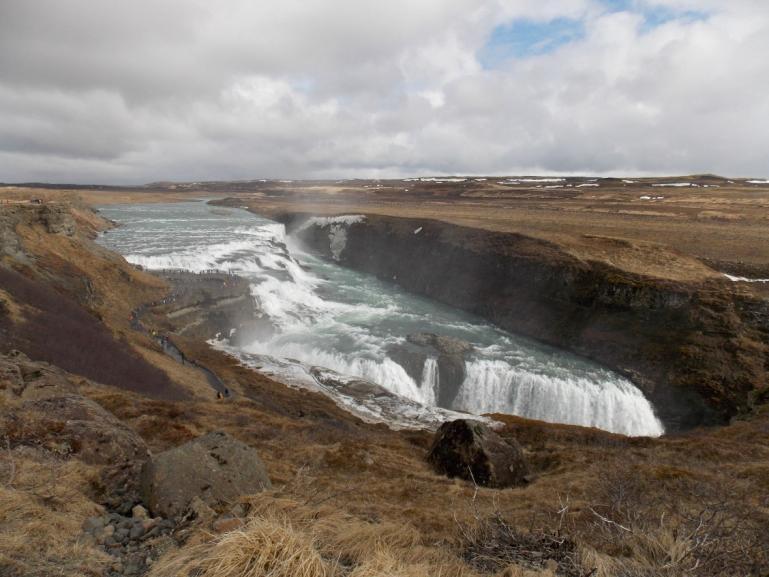 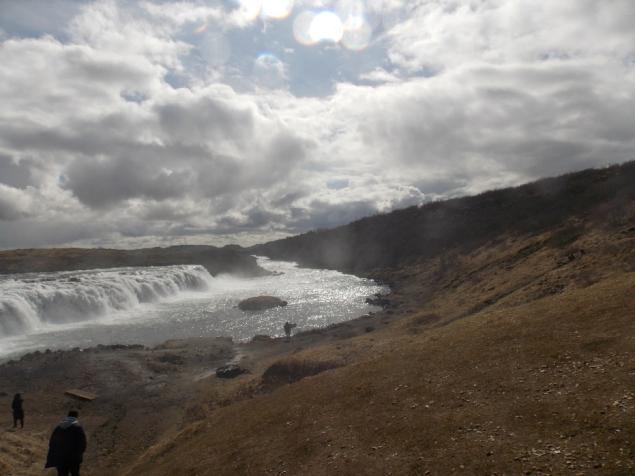 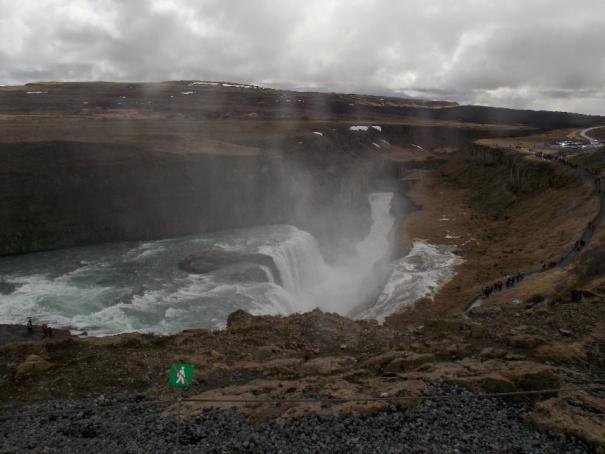 ZIUA A ȘAPTEA
Întâlnirea finală la Universty of Iceland
Prezentarea portofoliilor de formare realizate în echipe multinaționale
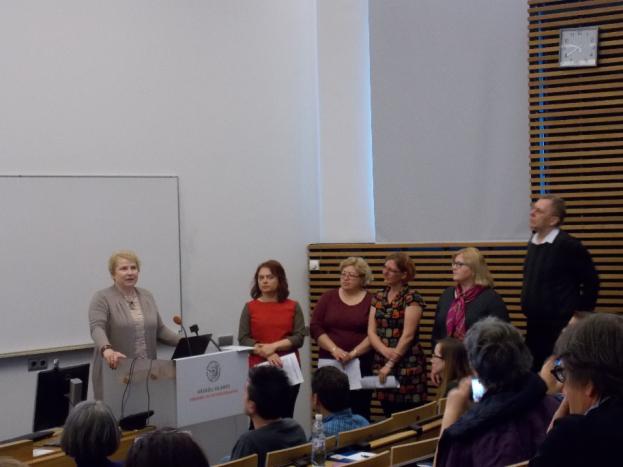 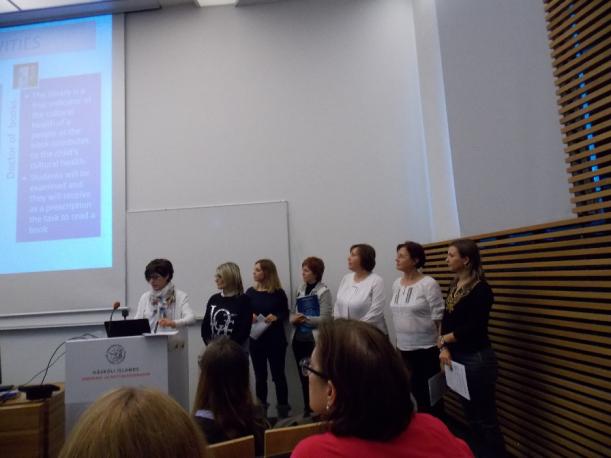 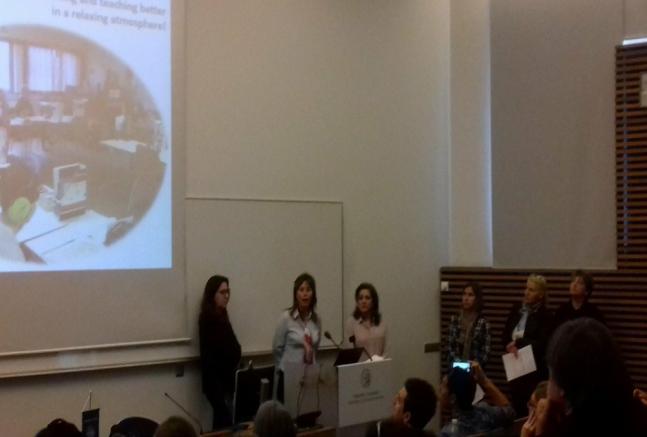 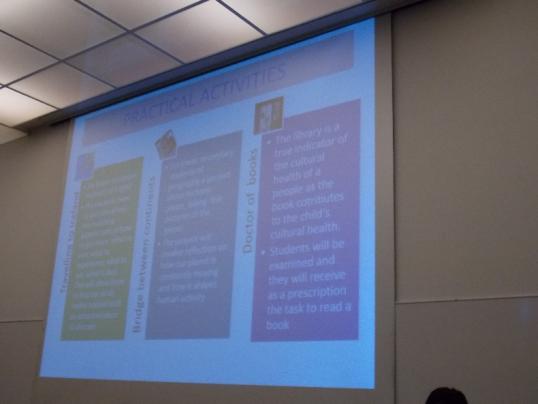 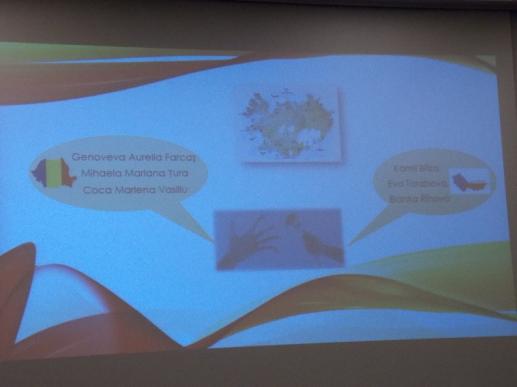 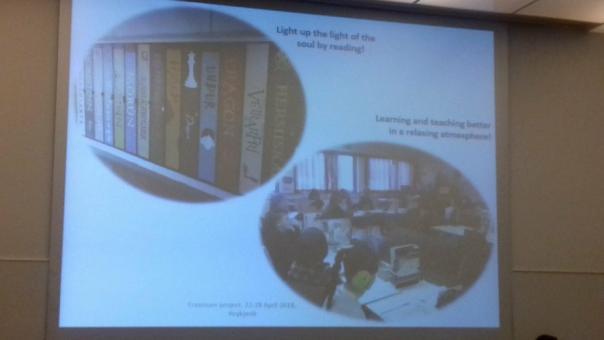 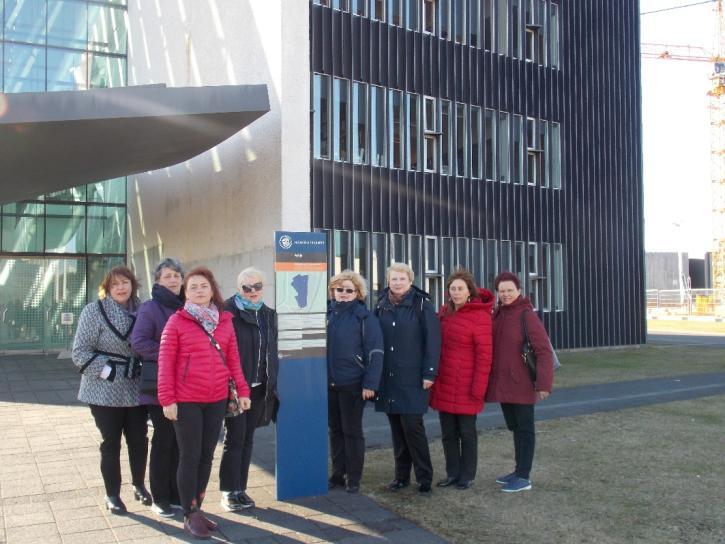 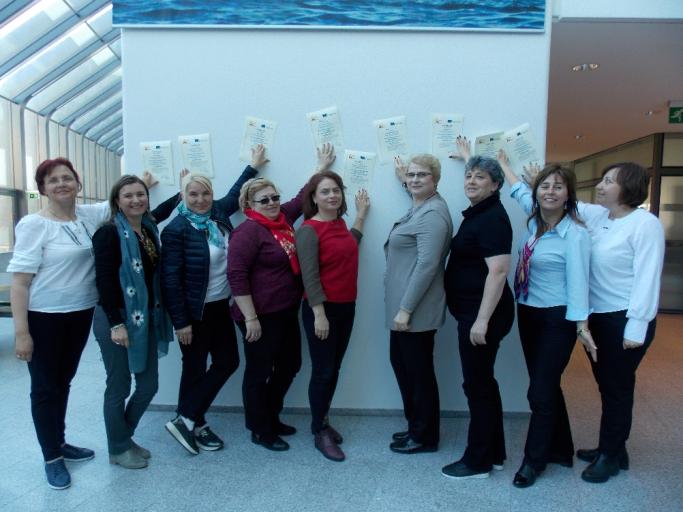 ACORDAREA CERTIFICATELOR DE PARTICIPARE
Echipa de proiect:

Prof. Dr. Genoveva Aurelia Farcaș - Inspector Școlar General – ISJ Iași
Prof. Mihaela Mariana Țura – Inspector Școlar General Adjunct – ISJ Iași
Prof. Gabriela Conea – Inspector proiecte educaționale – ISJ Iași
Ana Dorneanu – Director Școala Profesională Dumești
Coca Vasiliu – Director Liceul Tehnologic Special ”V. Pavelcu” Iași
Daniela Lorina Stegariu – Director Școala Gimnazială Slobozia
Iulia Buciumanu – Director Școala Profesională Cristești
Liliana Carp – Director Adjunct Liceul Teoretic ”Lascăr Rosetti”- Răducăneni
Olga Hrițcu – Director Școala Gimnazială Sticlăria
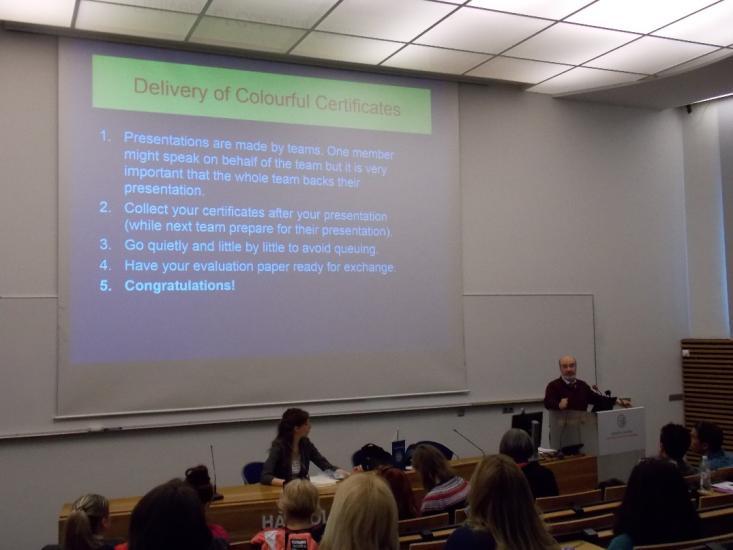 Școala prietenoasă…
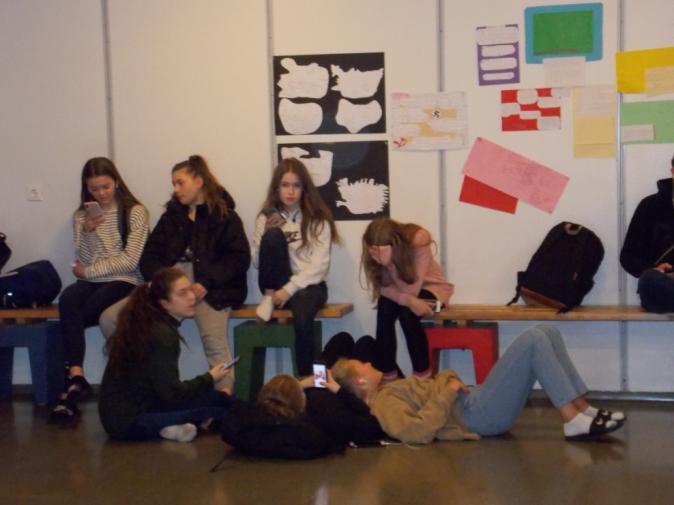 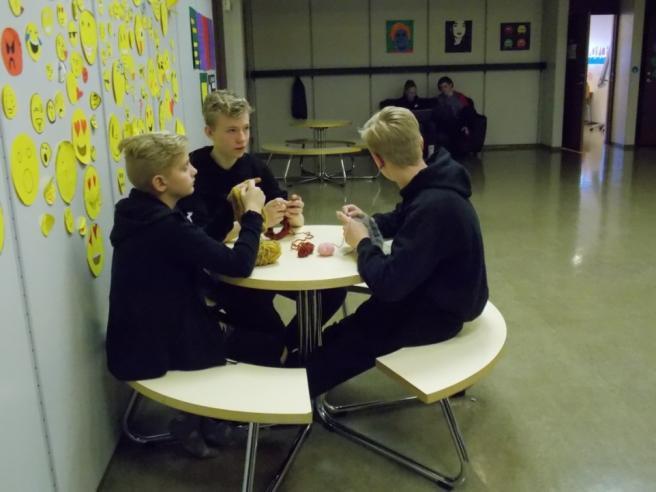 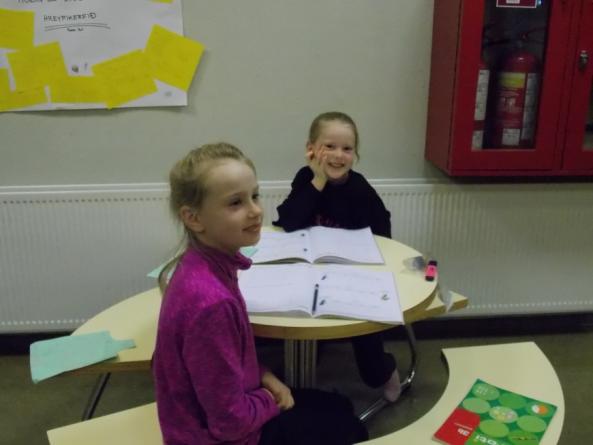 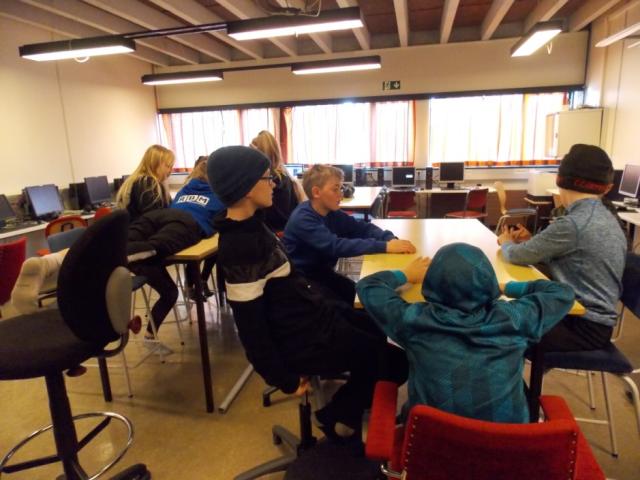 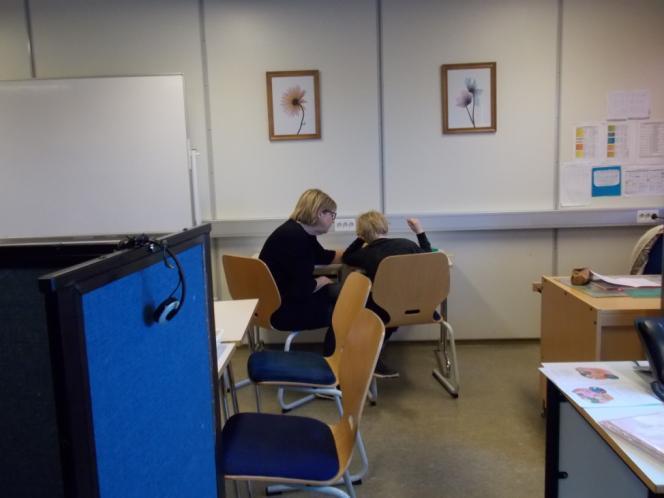 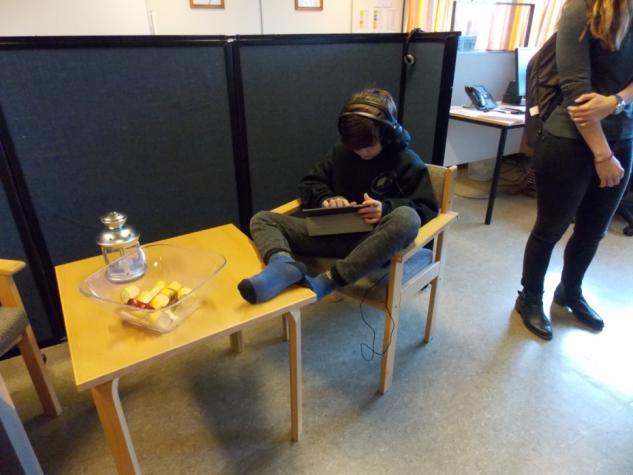 Școala prietenoasă
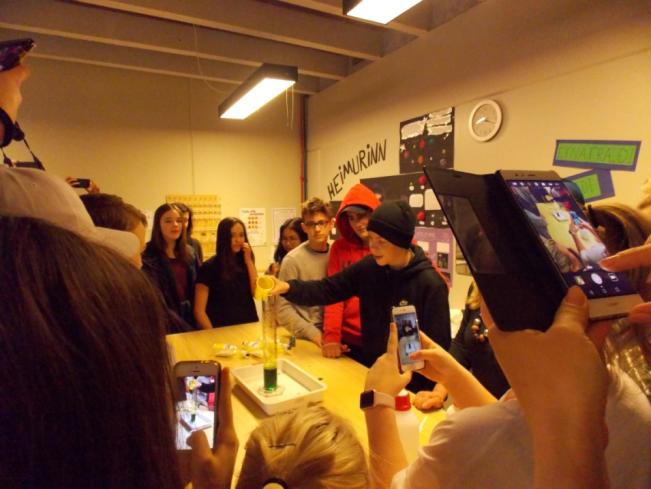 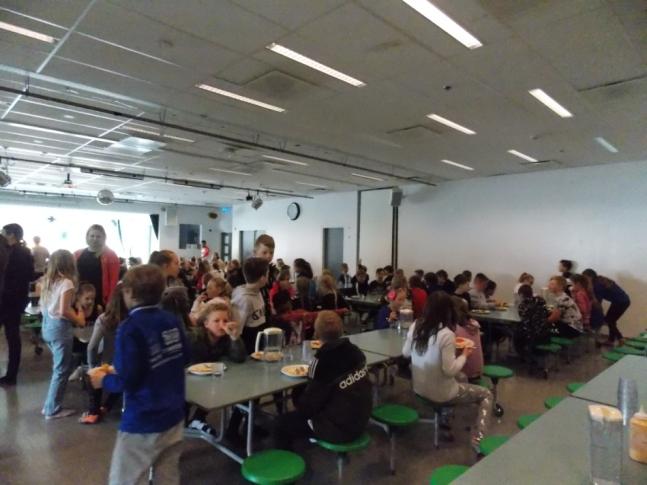 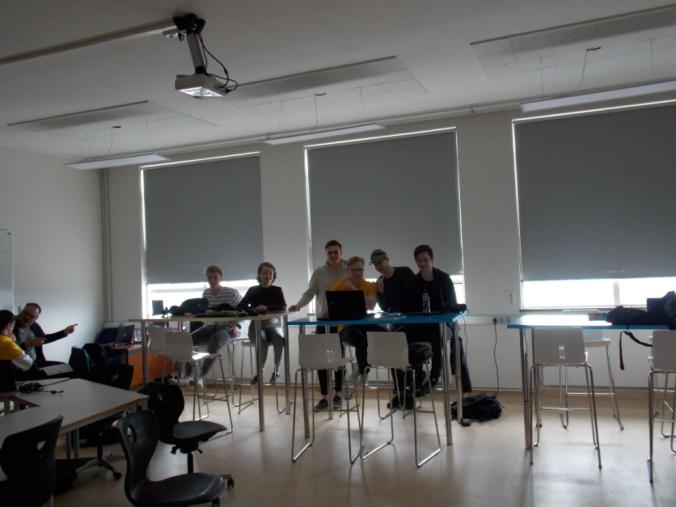 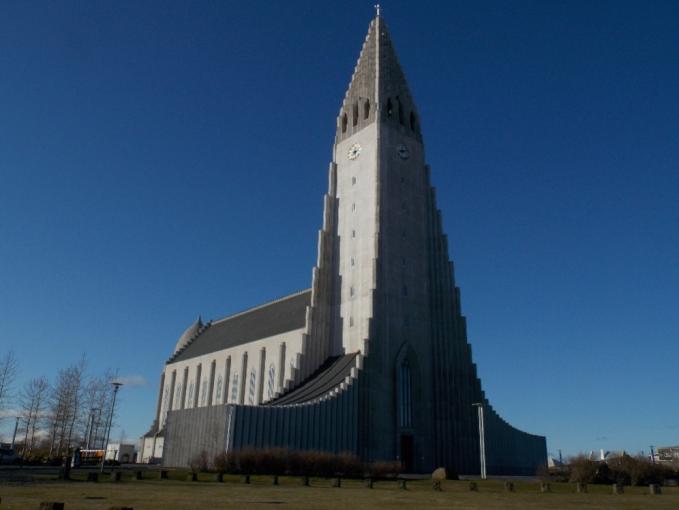 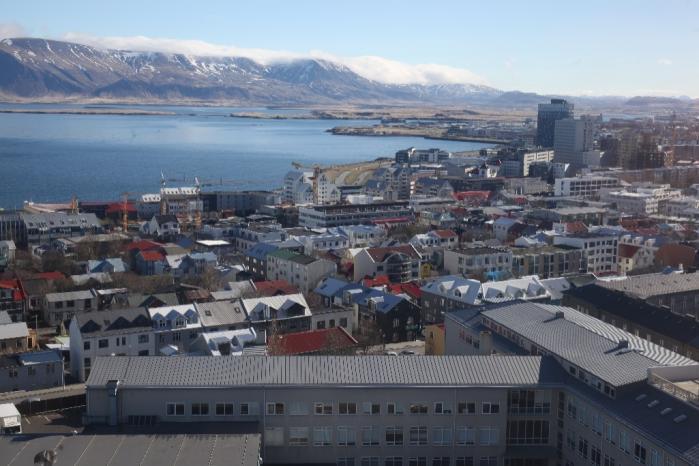 Islanda fără cuvinte...
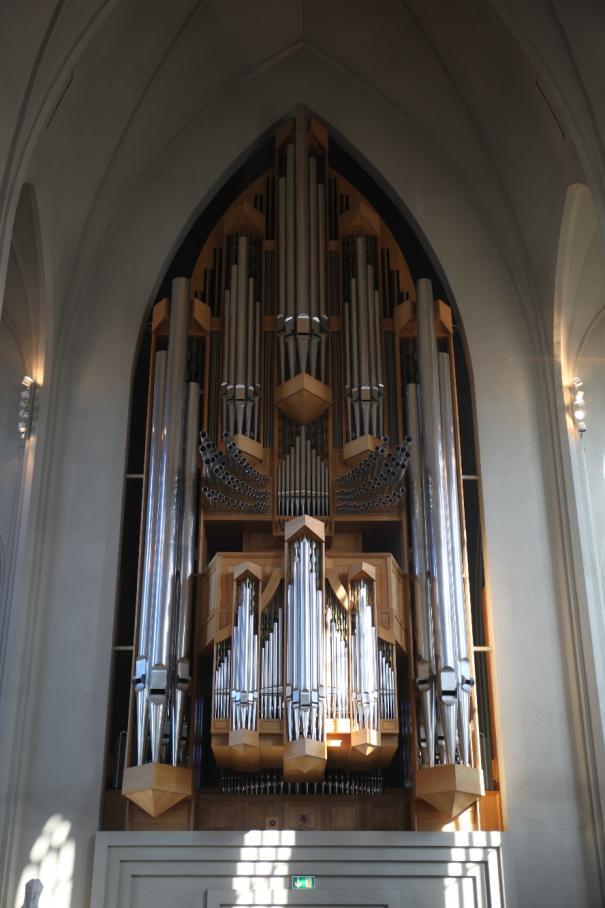 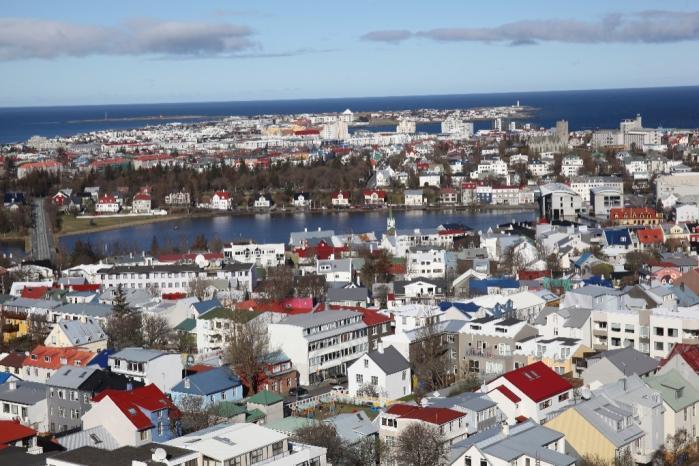 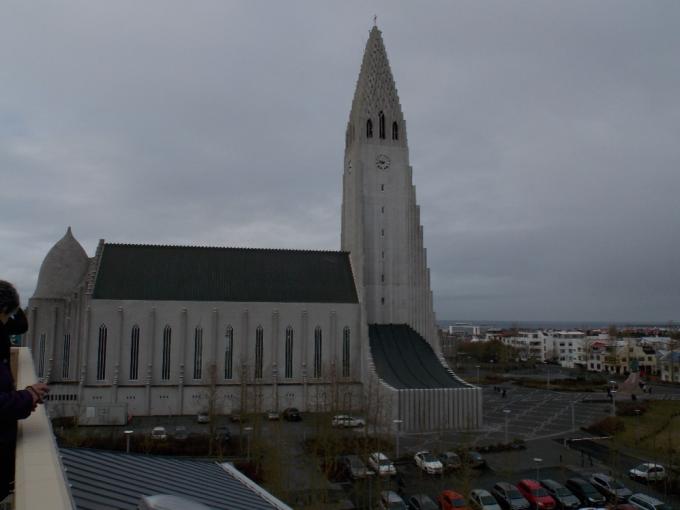 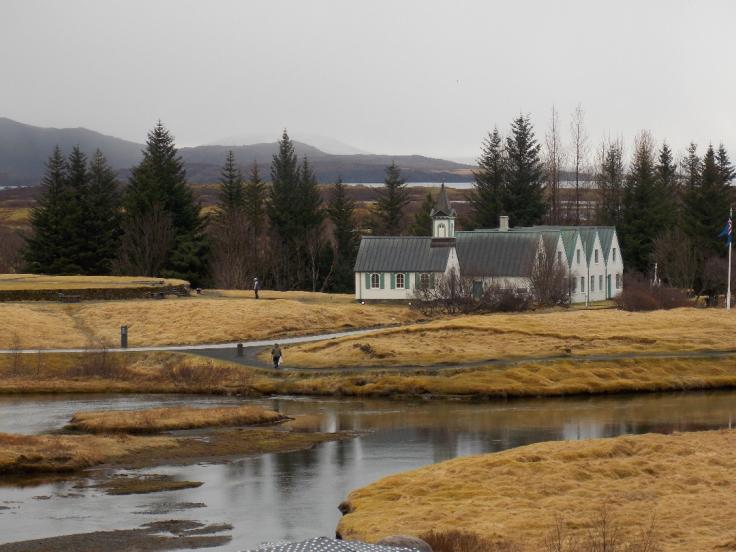 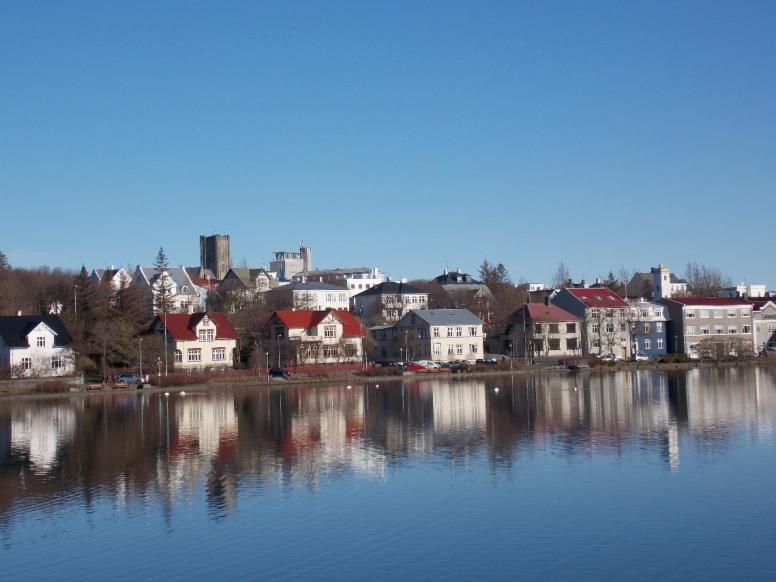 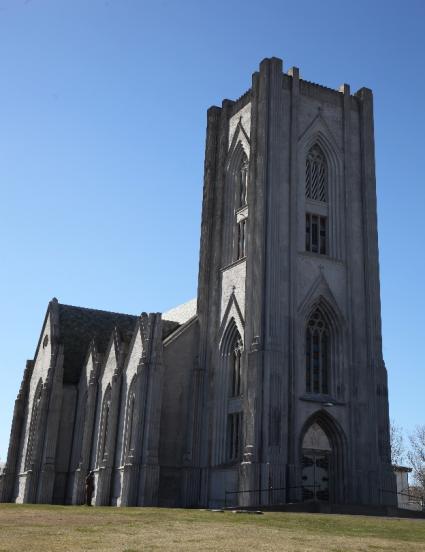 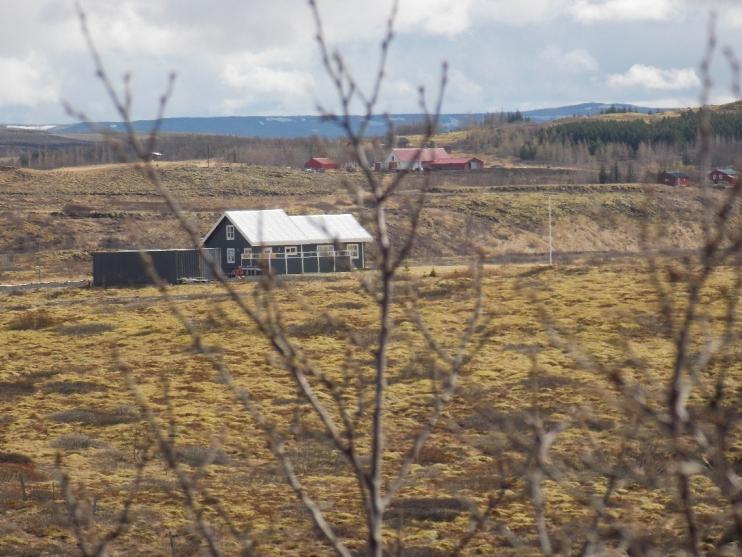 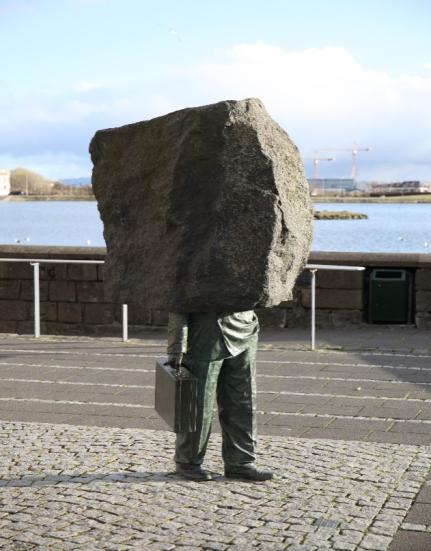 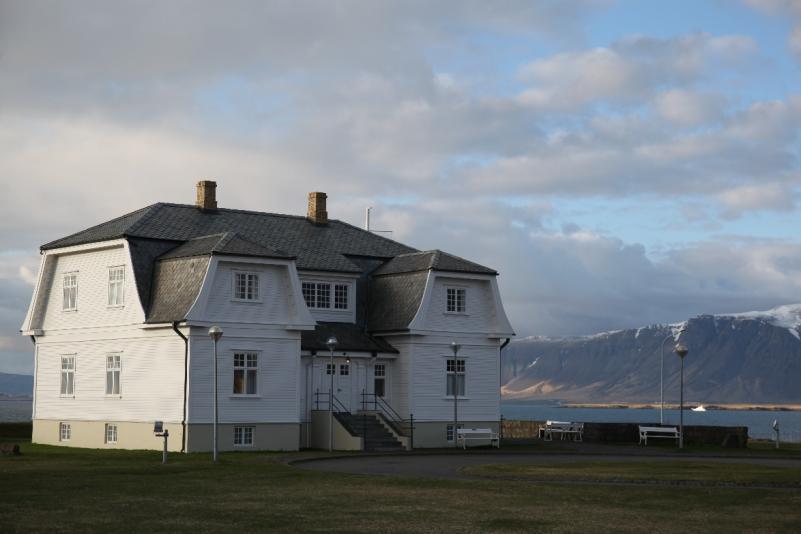